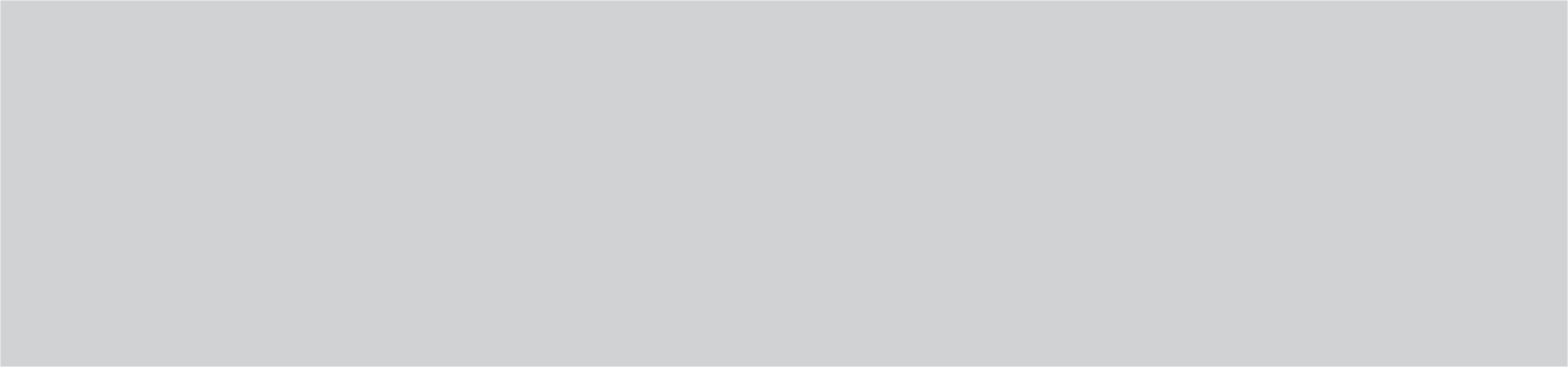 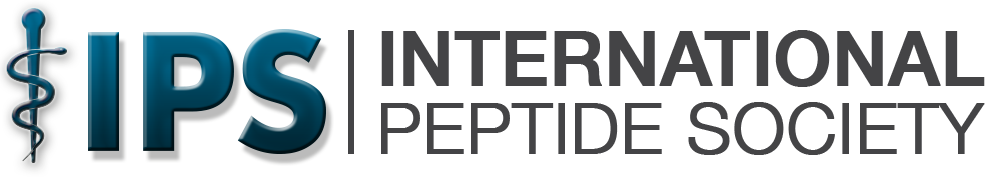 Thymosin Beta 4
THYMOSIN Beta 4
Thymosin β-4 (TB4 or TB-500)
Originally isolated from calf thymus
More ubiquitous – occurs in most all cells
43 amino acids
Higher levels in platelets and white cells
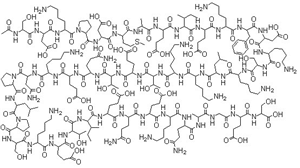 2
THYMOSIN Beta 4 (TB4)
Up-regulates ACTIN

Main intracellular G-actin sequestering peptide

Forms a ternary complex with actin and profilin

Increases cells involved in healing

Improves cell migration to site of injury
Sanders MC, Goldstein AL, Wang Y. Thymosin B4 (Fx peptide) is a potent regulator of actin polymerization in living cells. Proc Natl Acad Sci USA. 1992;89:4678-4682.
3
THYMOSIN Beta 4 (TB4)
Promotes matrix metalloproteinase expression during wound repair

Anti-inflammatory

Promotes angiogenesis

Increased collagen deposition 

Cytoprotective
Sanders MC, Goldstein AL, Wang Y. Thymosin B4 (Fx peptide) is a potent regulator of actin polymerization in living cells. Proc Natl Acad Sci USA. 1992;89:4678-4682.
4
THYMOSIN Beta 4 (TB4)
Helps decrease scar tissue formation
Reduces level of myofibroblasts

Also supports immunity
Antimicrobial
Improves T cells
Use with Thymosin alpha 1

Neuroprotective
Reti R, Kwon E, Qui P, et al. Thymosin B4 is cytoprotective in human gingival fibroblasts. Eur J Oral Sci. 2008;116(5):424-30.
Popoli PR, Pepponi A, Martire et al. Neuroprotective Effects of Thymosin B4 in Experimental Models
of Excitotoxicity. Ann. N.Y. Acad. Sci.2007;1112: 219–224.
5
THYMOSIN Beta 4 (TB4)
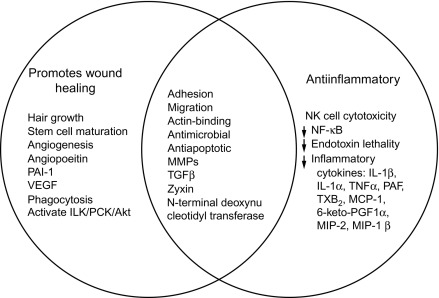 Reti R, Kwon E, Qui P, et al. Thymosin B4 is cytoprotective in human gingival fibroblasts. Eur J Oral Sci. 2008;116(5):424-30.
Popoli PR, Pepponi A, Martire et al. Neuroprotective Effects of Thymosin B4 in Experimental Models
of Excitotoxicity. Ann. N.Y. Acad. Sci.2007;1112: 219–224.
6
TB4 APPLICATIONS
Soft Tissue Repair – tendon, ligament, muscle
Sports/athletic injuries

Pressure or venous stasis ulcers

Conditions requiring immune response modulation

Brain issues if autoimmunity suspected

Ischemic stroke
Kleinman HK, Sosne G. Thymosin B4 promotes dermal healing. Vitam Horm. 2016;102:251-75. 

Yarmola EG, Kilmenko ES, Fujita G, et al. Thymosin beta4: actin regulation and more. Ann NY Acad Sci. 2007;1112:76-85.
7
TB4 APPLICATIONS
Spinal cord injuries

TBI / concussion (in conjunction with BPC-157)
Dry eye disorders
Phase II clinical trials – RegeneRx

Corneal injuries

Phase 3 US trial for Epidermolysis bullosa

Lung inflammation – fibrosis

May improve hair growth
Goldstein AL, Hannappei E, Sosne G, et al. Thymosin beta4: a multifunctional regenerative peptide: Basic properties and clinical applications. Expert Opin Biol Ther. 2012;12(1):37-51.
8
TB4 APPLICATIONS
Cardioprotection
Improves cardiac wound repair
Antifibrotic
Proangiogenic
Reduces infarct volume and preserves cardiac function in preclinical 
models of cardiac ischemic injury. 
Used in hypoxic heart disease


NAFLD ( non alcoholic fatty liver disease)
Inhibits oxidative stress
Decreases proinflammatory factors
Decrease hepatic  fibrosis
Shrivastava S, Srivastava D, Olson EN, et al. Thymosin beta4 and cardiac repair. Ann NY Acad Sci. 2010;1194:87-96. 
Jiang Y, Han T, Zhang Z, et al. Potential role of thymosin beta 4 in the treatment of nonalcoholic fatty liver disease. Chron Dis Trans Med. 2017;3:165-68.
9
TB4 APPLICATIONS
Decreases endotoxemia – use  in sepsis

Reported in lab studies to reduce polymerization fo G-actin into F-actin 

Improves mortality rate
Badamchian M, et al. Thymosin beta 4 reduces lethality and down-regulates inflammatory mediators in endotoxin-induced septic shock. Int Immunopharmacol. 2003;3(8):1225-33.
10
TB4  DOSAGE
General dosage
300 mcg – 1 gram daily, SubQ
Depending upon clinical presentation 
Do not dose for more than 3 months 
Cycle if needed long-term – 3 months on, 1 month off
TB4 use with Thymosin alpha 1 and BPC-157 concurrently 
Individual dosage requirements may vary based on clinical presentation
11
Thank you for your attending - Any questions?

The corresponding monograph and the webinar recording will be on the website within 24 hours.